VY_12_INOVACE_AJ_I_24
CLOTHES What is she wearing?
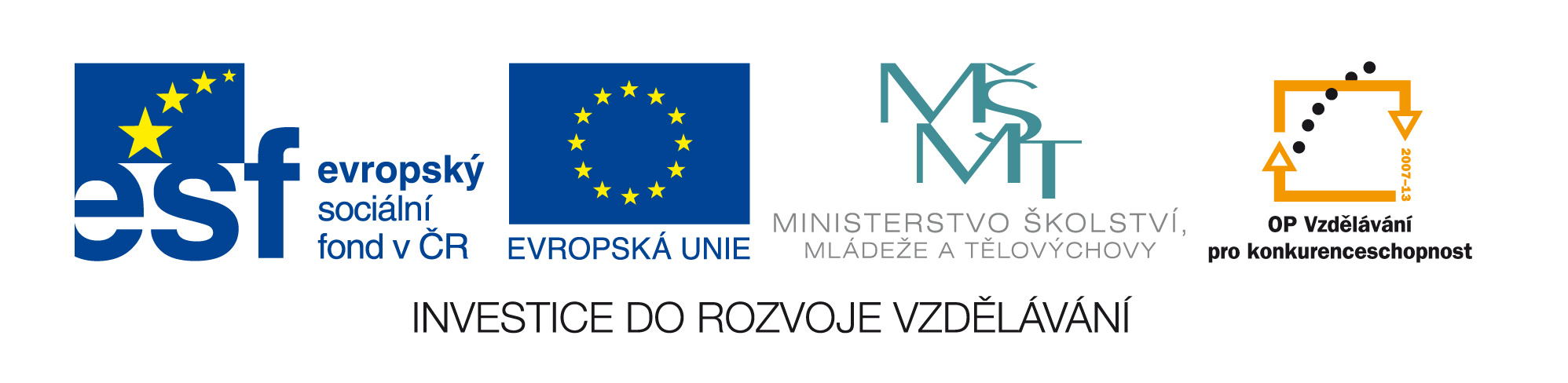 This is Petra. 
What is she wearing today?
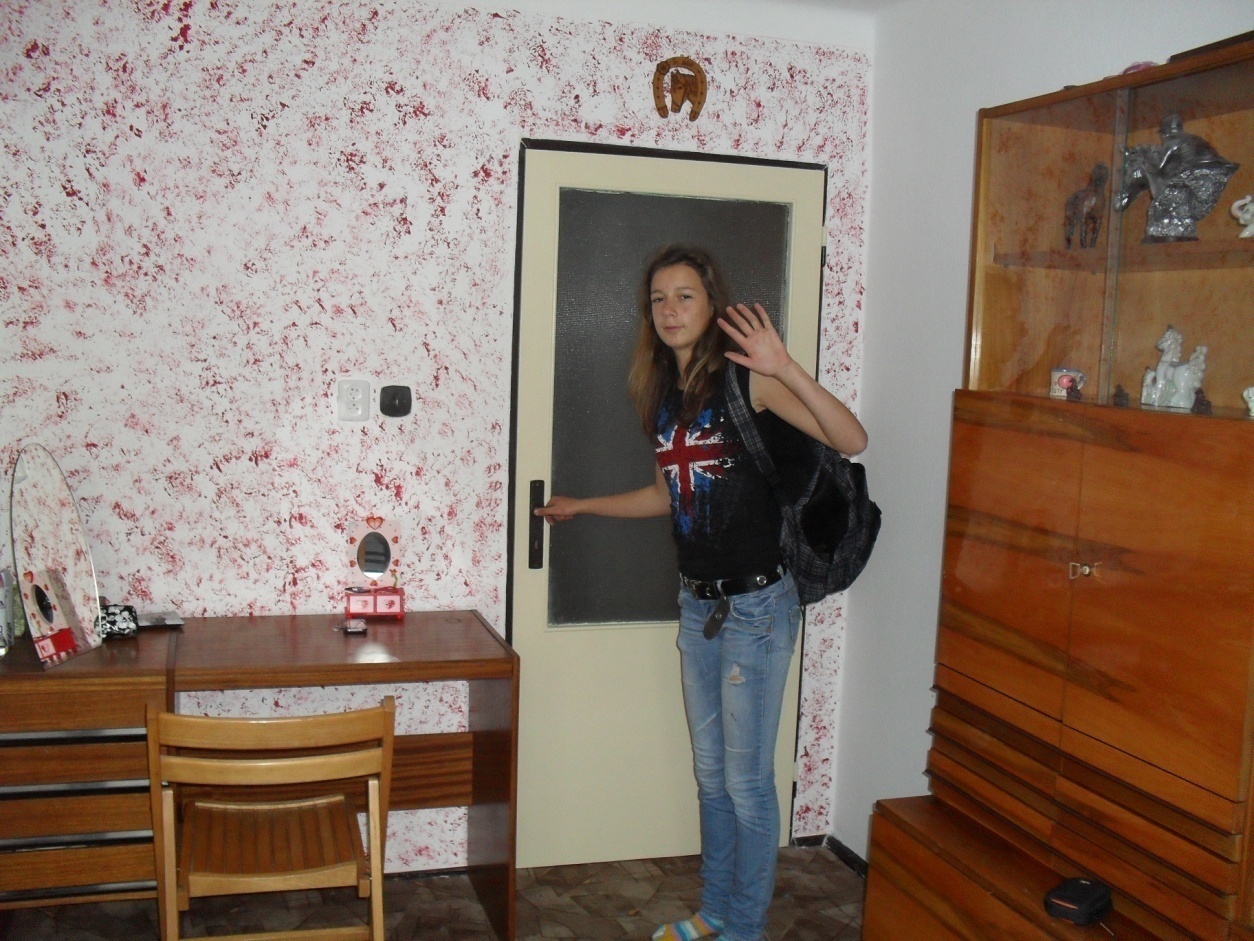 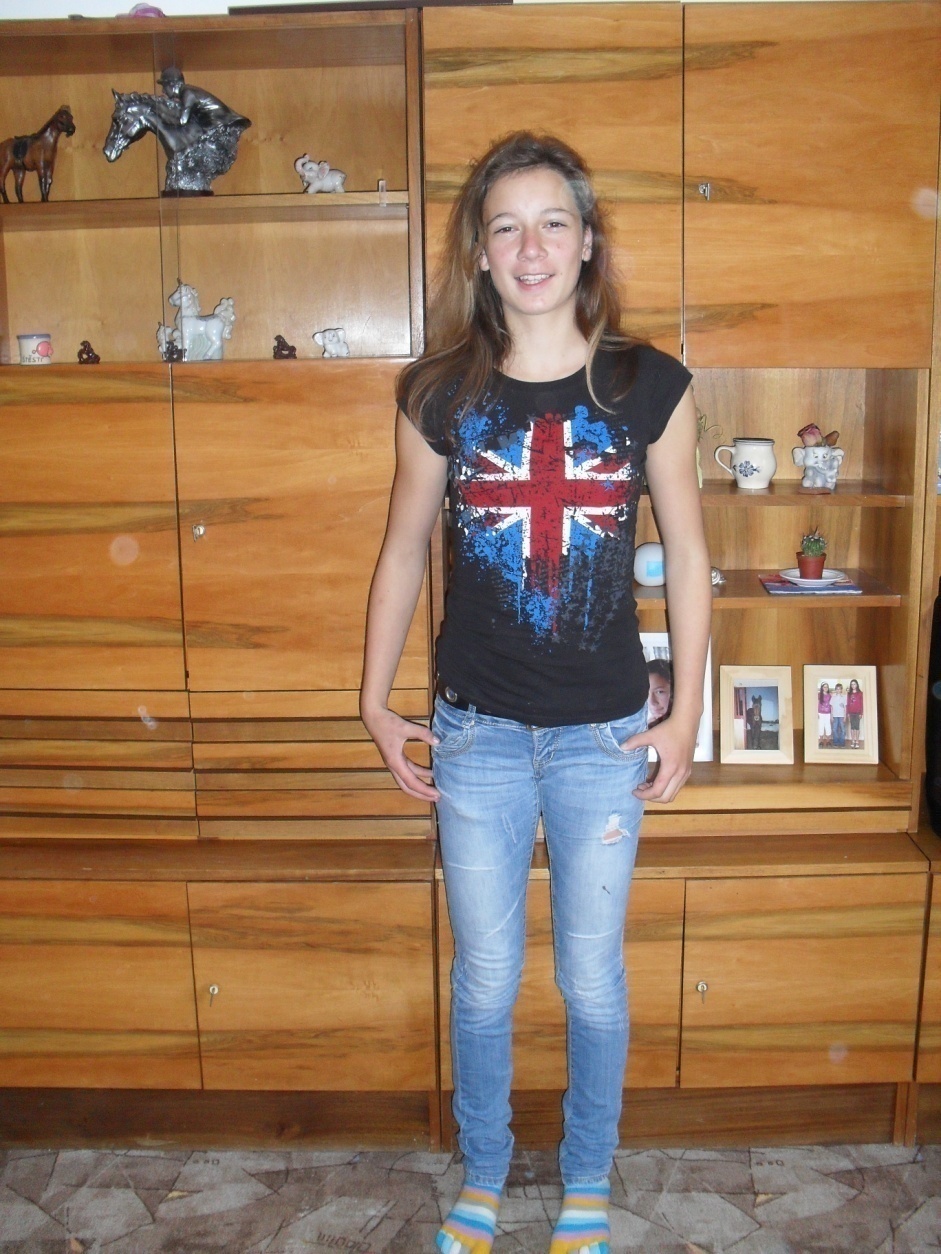 She is wearing jeans and black  
T-shirt.
She is wearing blue dress.
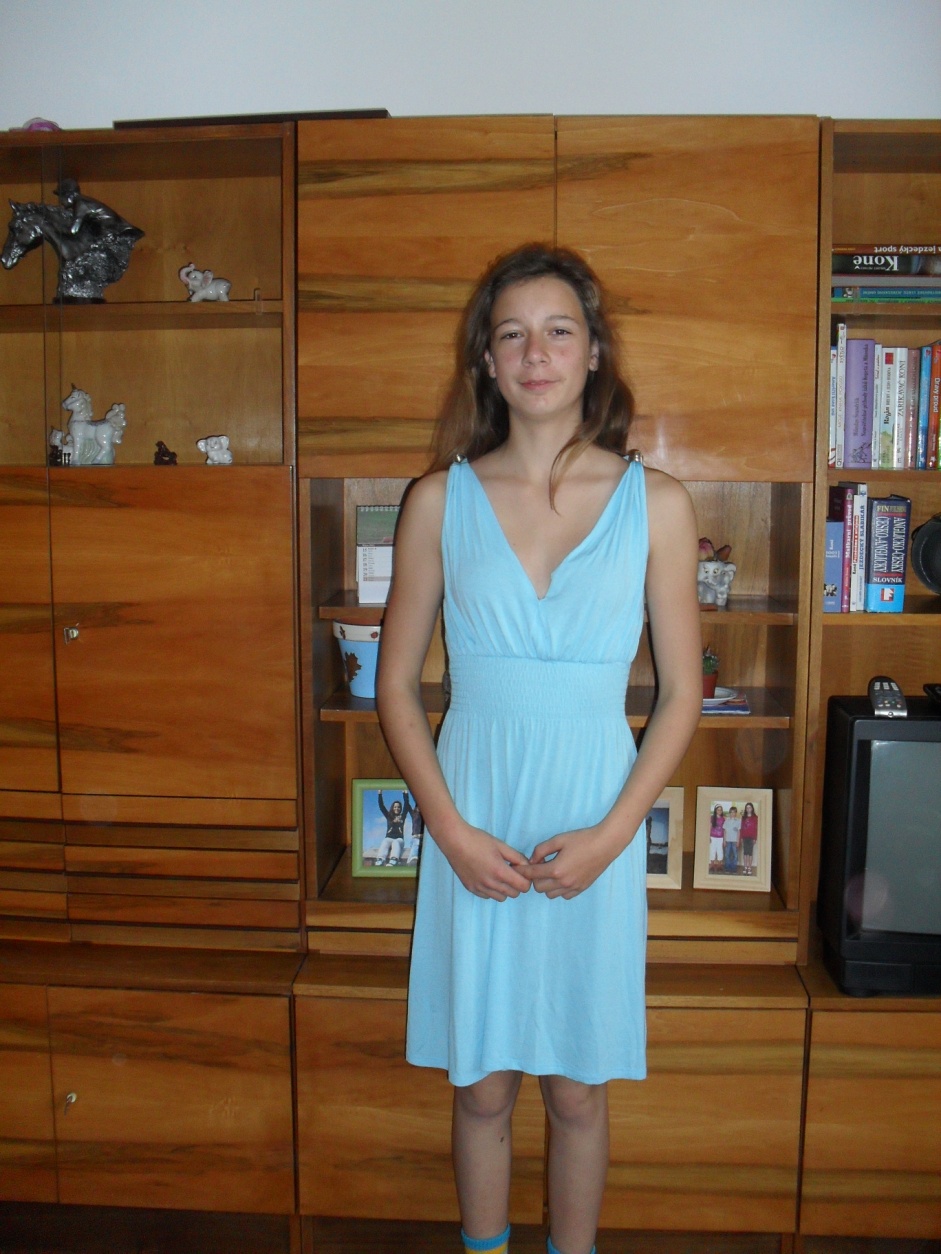 She is wearing white sweater, blue jeans and a cap.
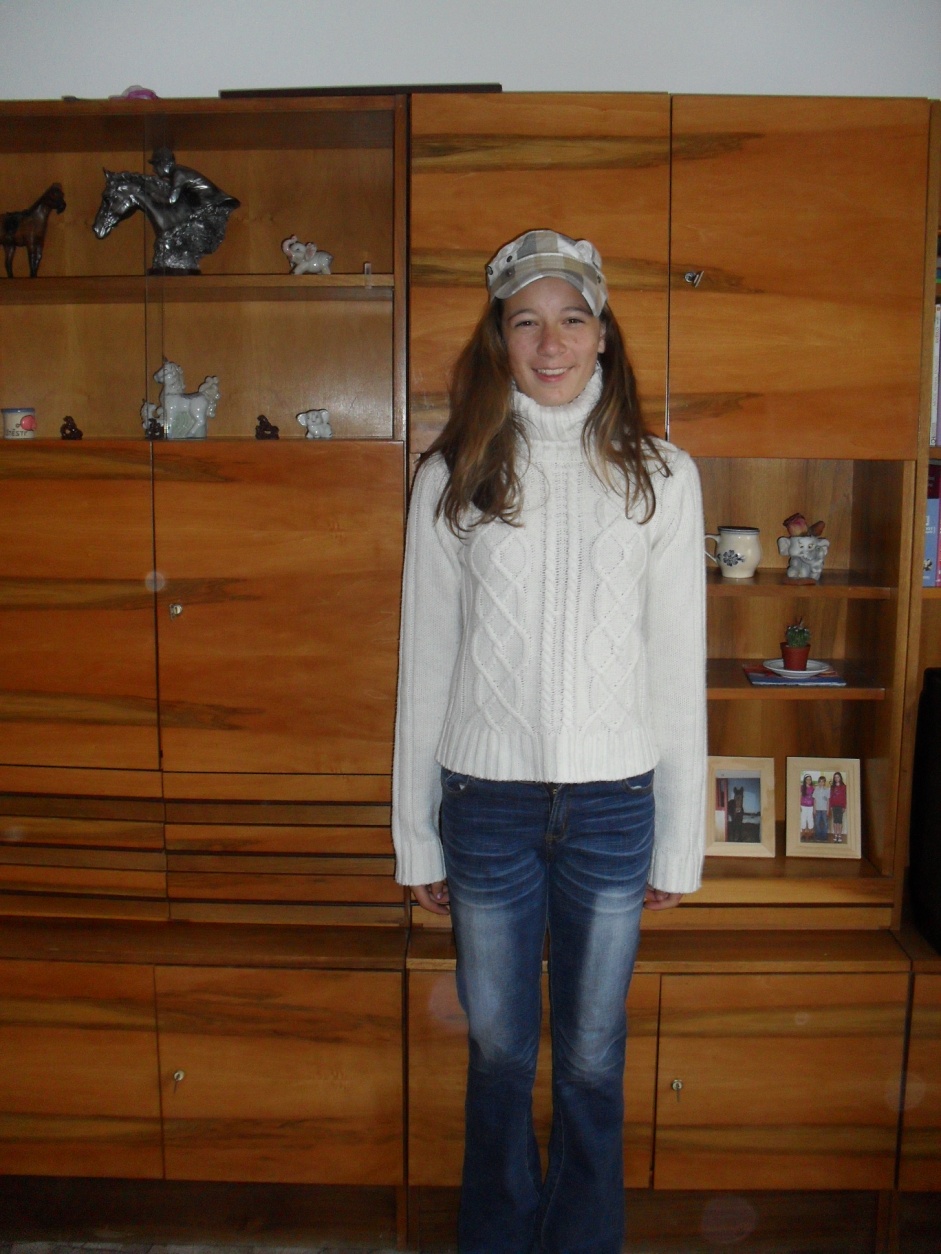 She is wearing violet 
T- shirt and black skirt.
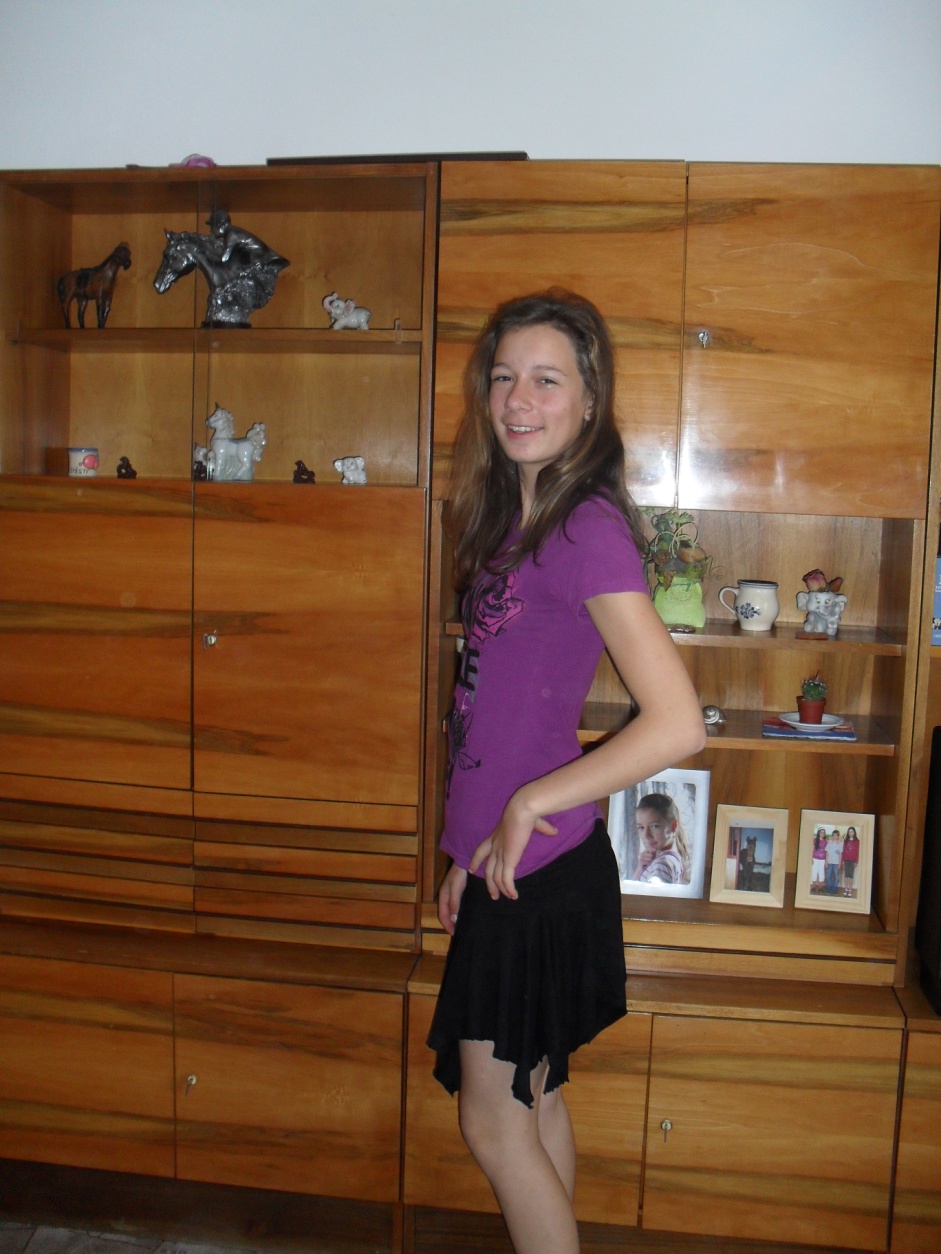 She is wearing blue jeans, black coat, white cap and she has white bag.
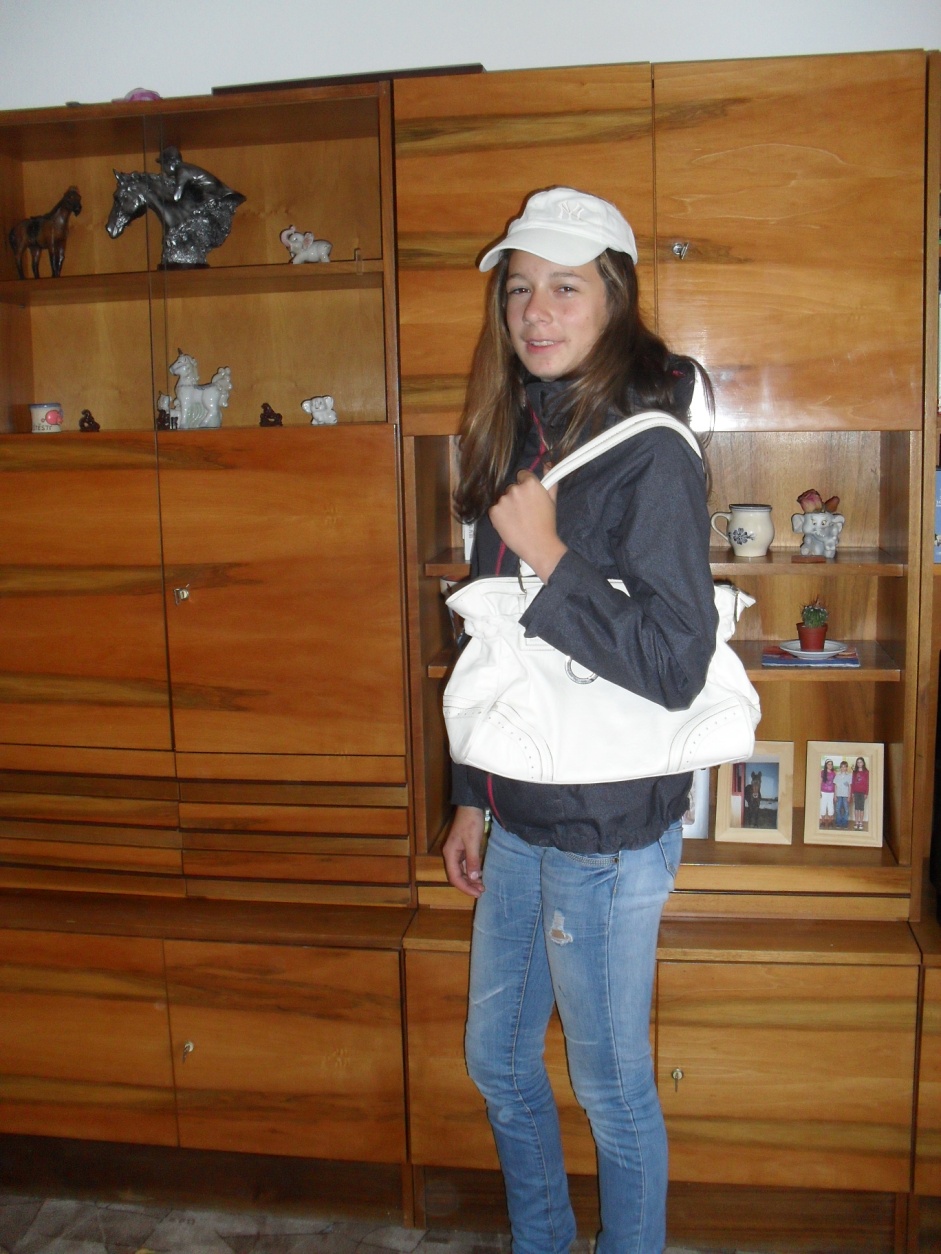 She is wearing green 
T- shirt 
and green shorts.
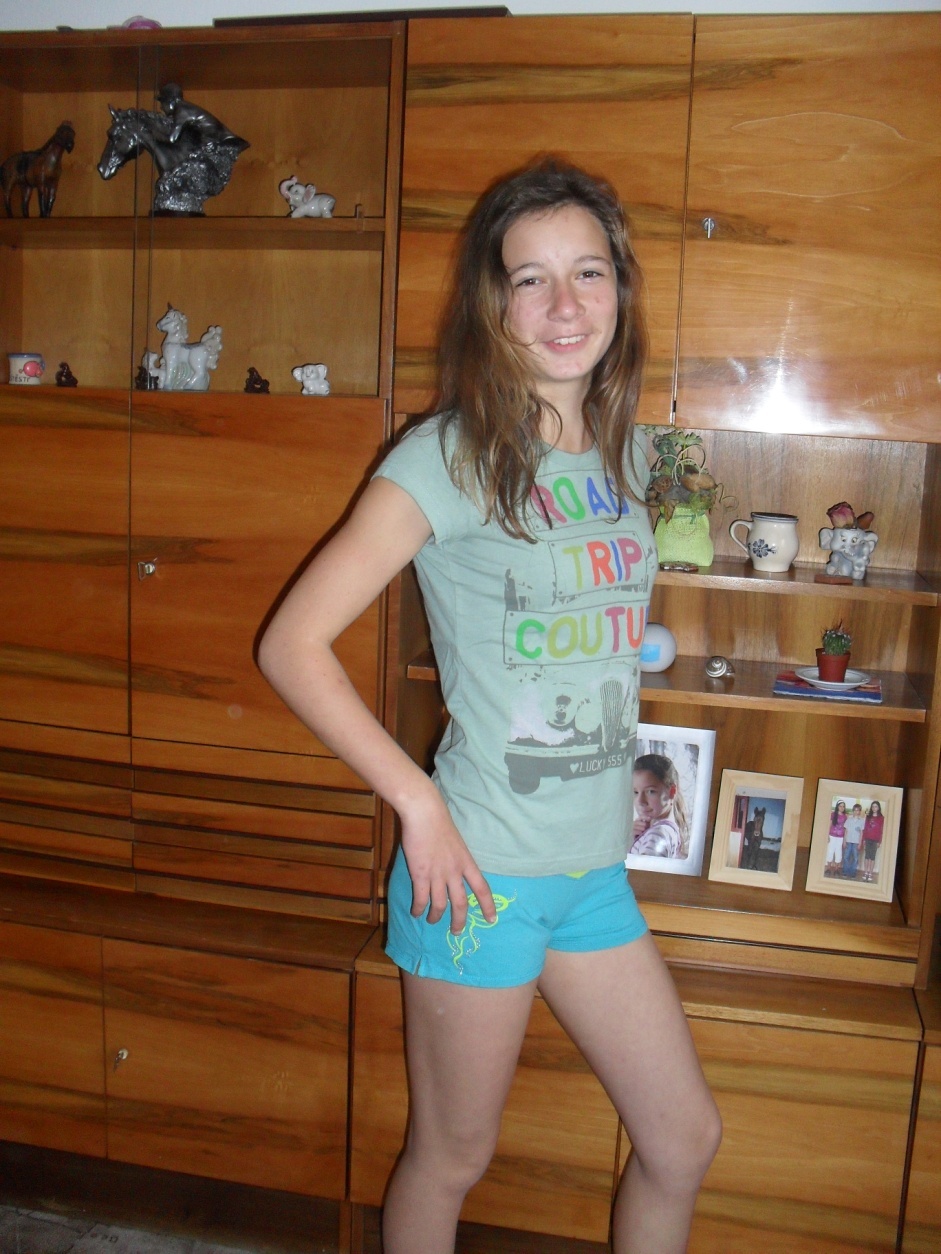 She is wearing black trousers 
and violet and white sweatshirt.
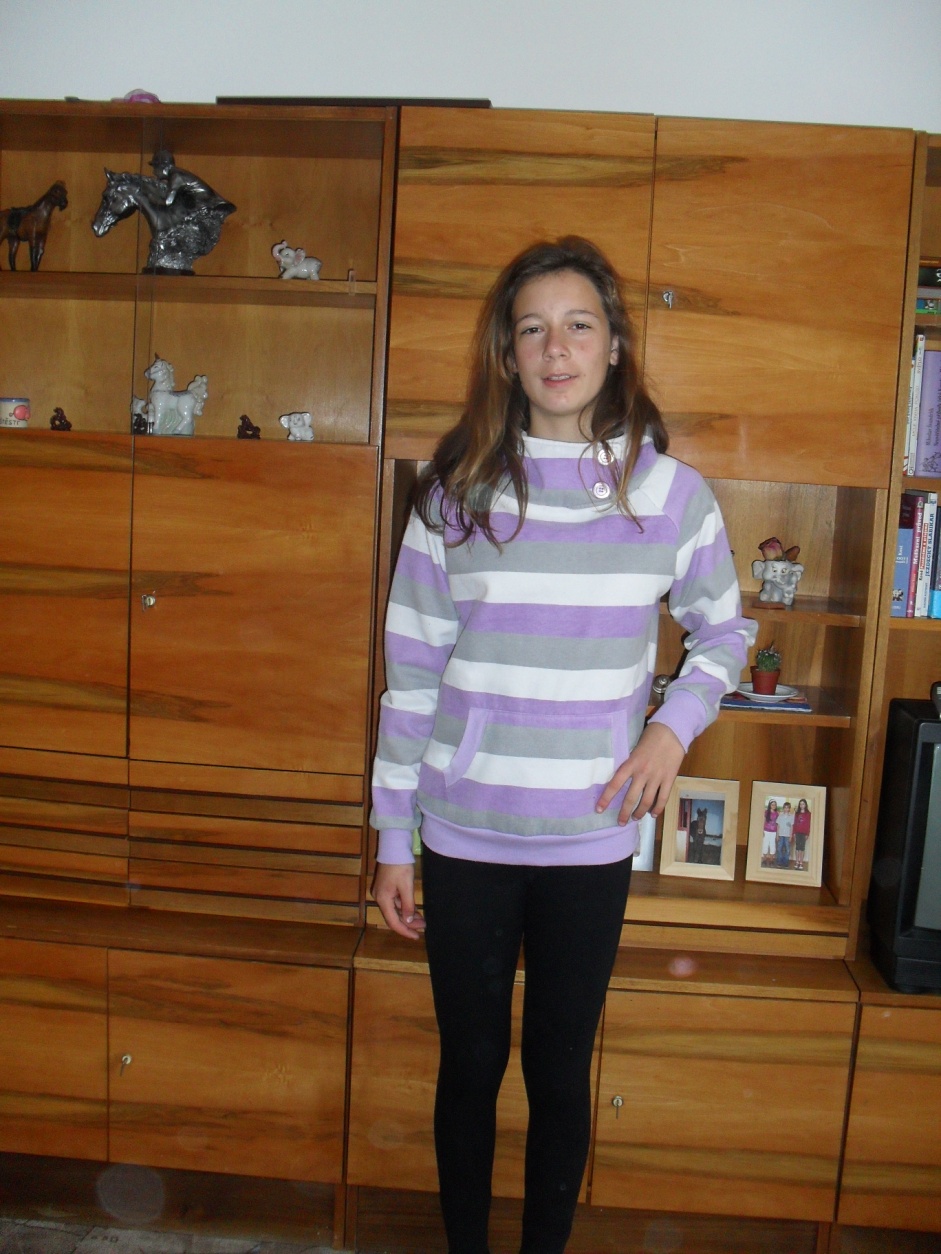 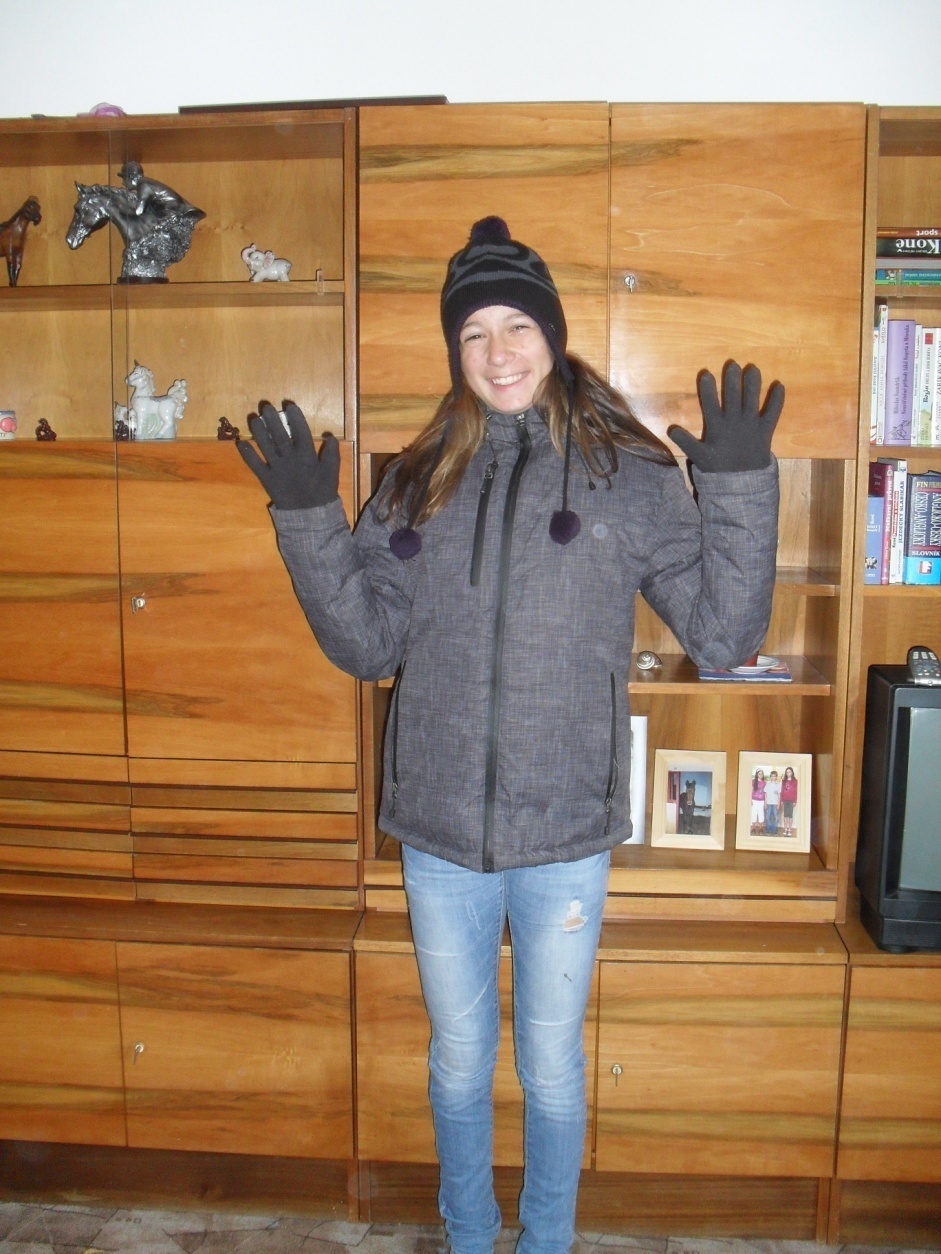 She is wearing blue jeans, black anorak, black woollly hat and black gloves.
1. Spoj čarou oblečení s fotografií, na které ho najdeš.
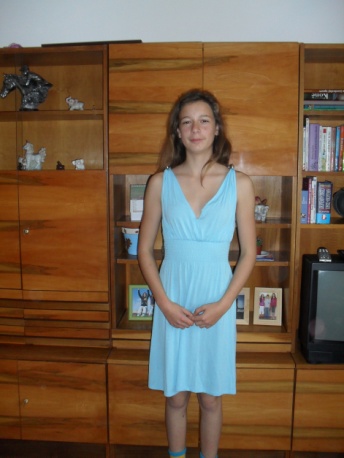 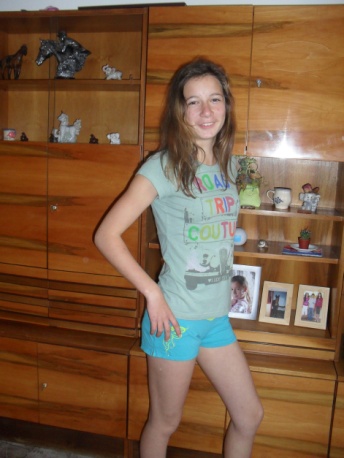 white sweather
green T- shirt
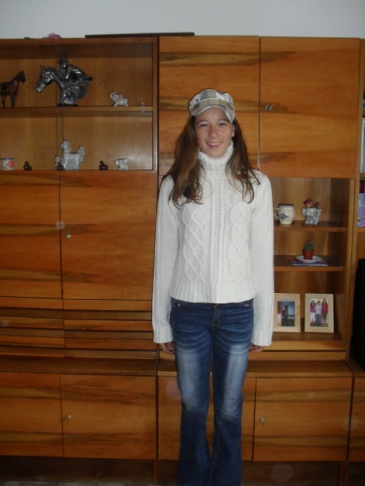 blue dress
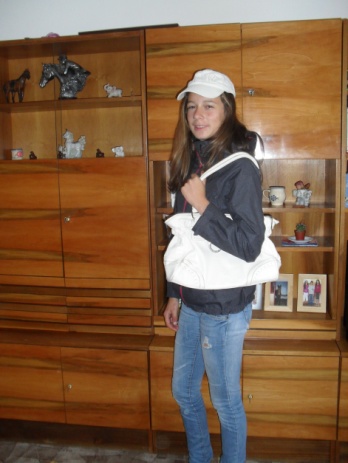 white cap
2. Vylušti křížovku
Řešení: 1. Spoj čarou oblečení s fotografií, na které ho najdeš.
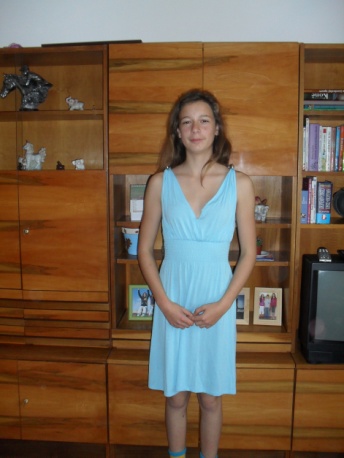 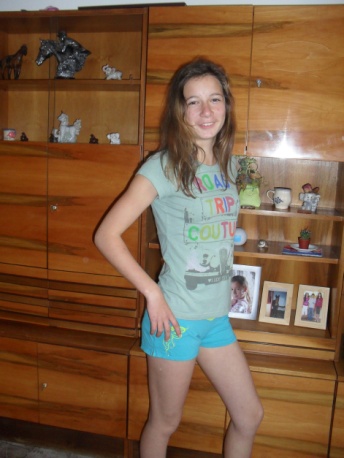 white sweather
green T- shirt
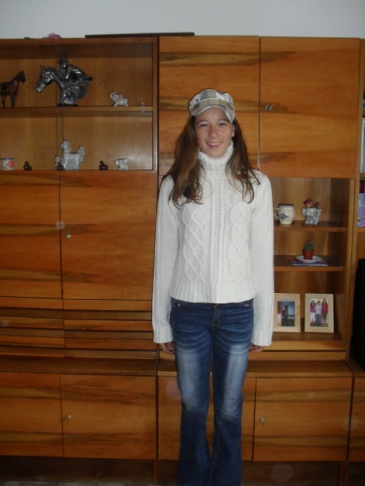 blue dress
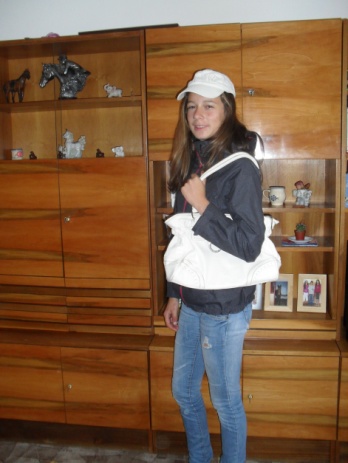 white cap
2. Vylušti křížovku